MATURANTI INDUSTRIJSKO OBRTNIČKE ŠKOLE2011./’12.
Maturanti Industrijsko-obrtničke škole
Ove godine naši maturanti su imali jako zanimljive kostime. Imali smo Zvonka, Robin Hooda, balerine, vojnike, mornare, ragdbi igrače, časne sestre...

Norijada je počela odlaskom iz školskog dvorišta i prolaskom kroz grad sve do Korza, nakon povorke, počeo je program na Korzu na kojemu je svirao Bravo band. Nakon toga maturanti su mogli ići na Opću Opasnost u Tvrđavu.  
Ovu norijadu ćemo definitivno pamtiti. Pred cijelim Slavonskim Brodom, učenik naše škole zaprosio je svoju djevojku, kolegicu iz škole. Naravno ona je pristala. 
U norijadi je sudjelovalo 12 razrednih odjela, što znači 300 maturanata.
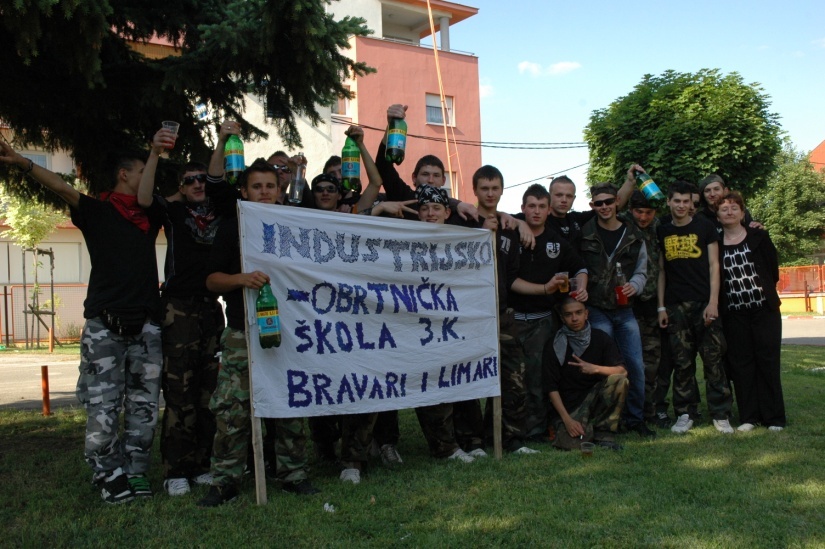 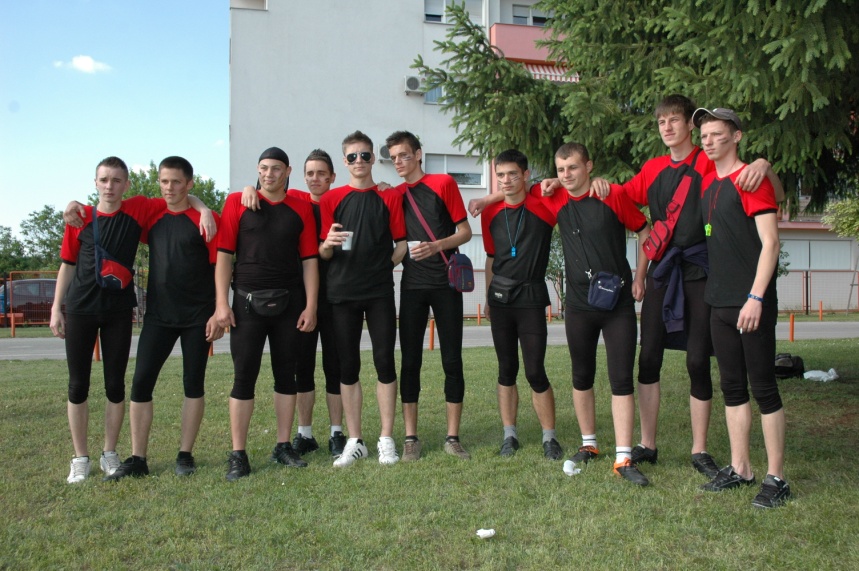 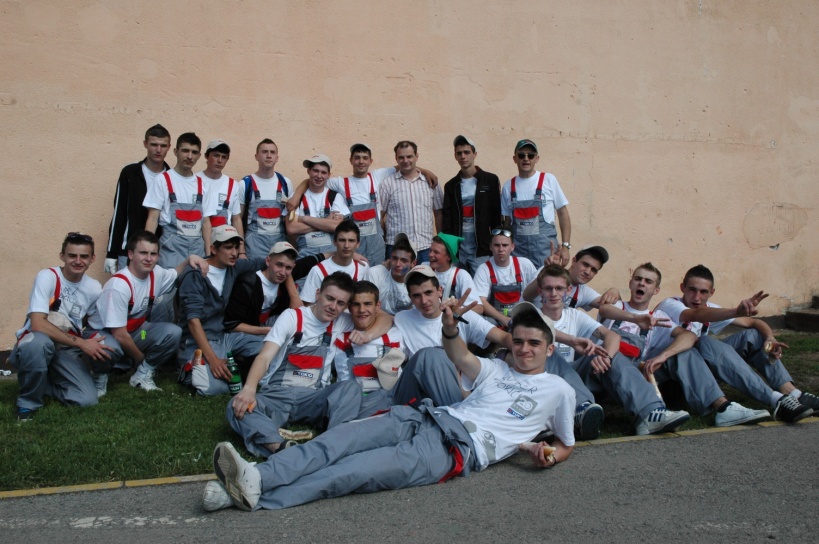 2.M - gusari
3.A – bili su mornari. 
3.B – ragdbi igrači
3.C – majstori
3.D – imalu su majice s natpisom
3.E – Robin Hood
3.F – Zovnko
3.G – balerine
3.H – također majice s natpisom
3. I – časne sestre
3. K – vojnici
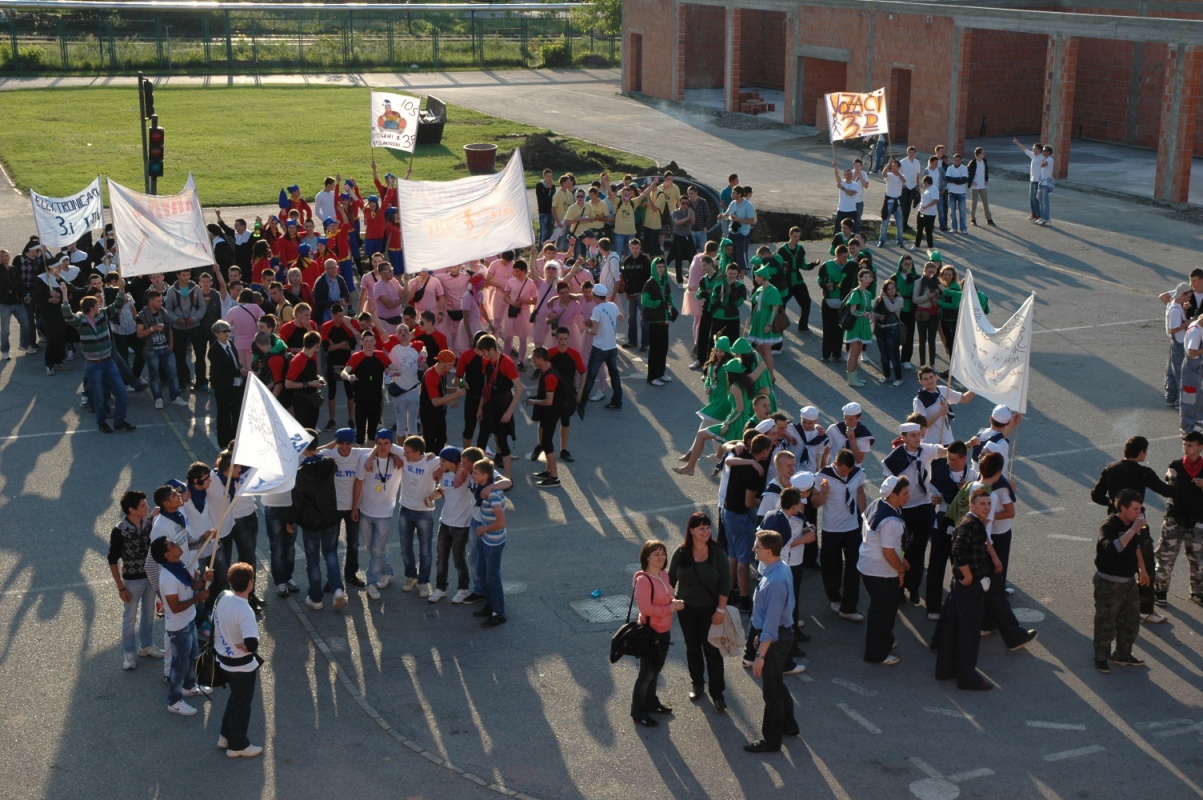 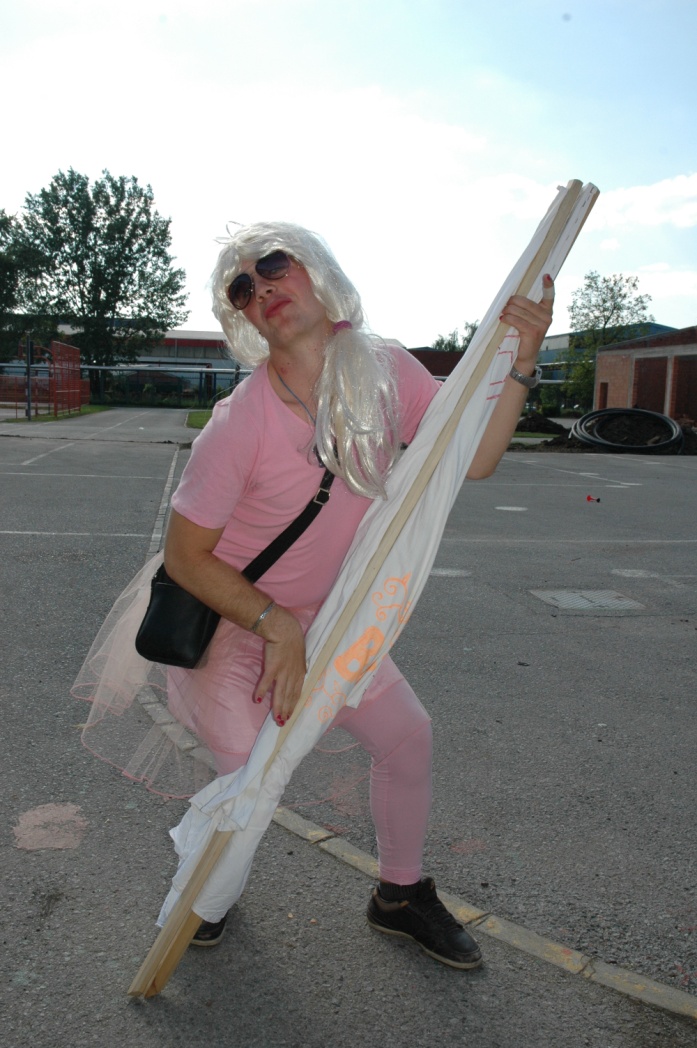 Svatko je želio sa svojim kostimom biti uočen. Izvodili su svakakve šale... Najviše se isticao L. Krijan (3.G) koji je bio obućen u balerinu.Na sebe je stavio periku, našminkao se i nalakirao nokte. To se baš ne može očekivati od nekog dečka, ali priznajemo, uspjeo je biti uočen, naravno pozitivno.
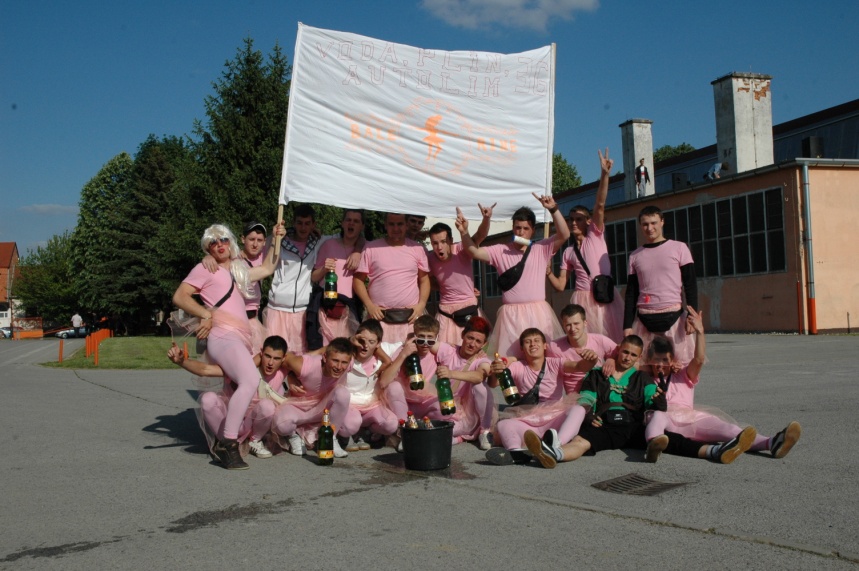 3.G
Naravno uočljive su bile i časne sestre (3.i)
2. M
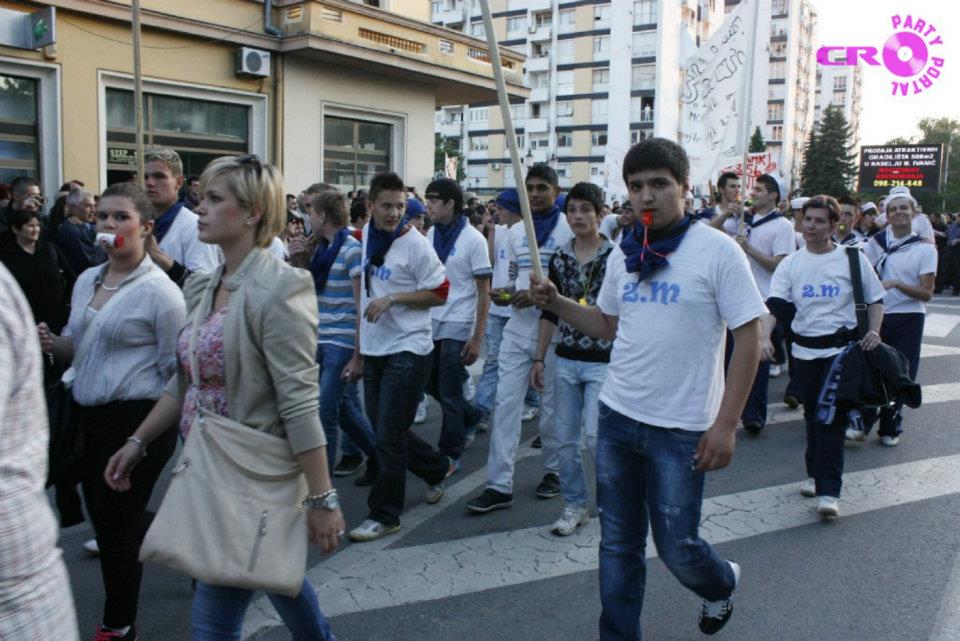 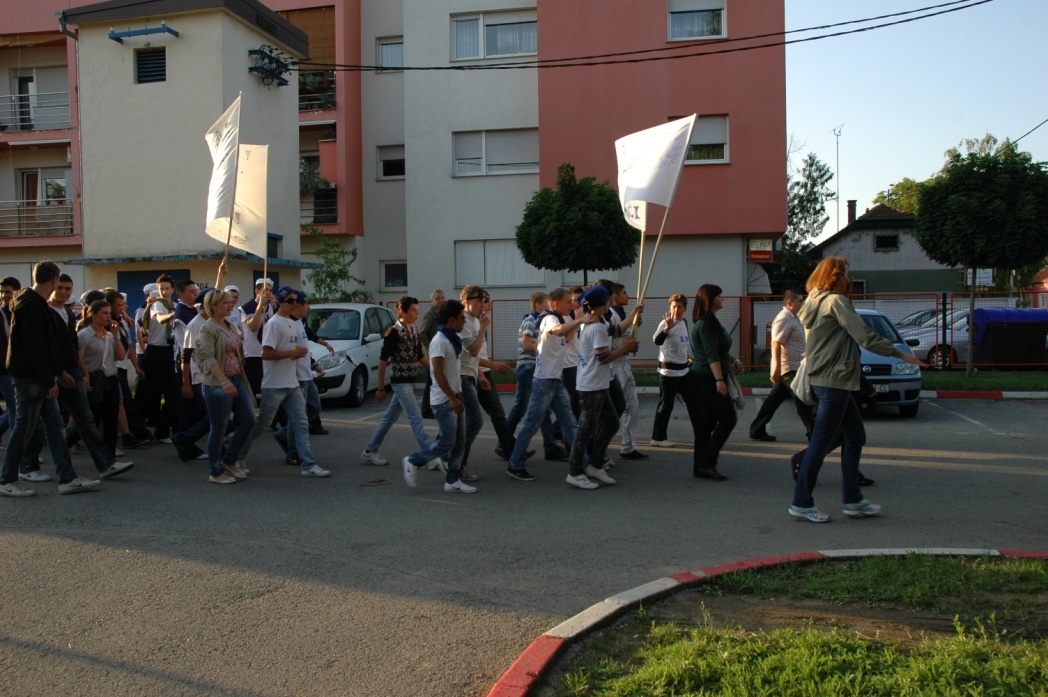 3.A
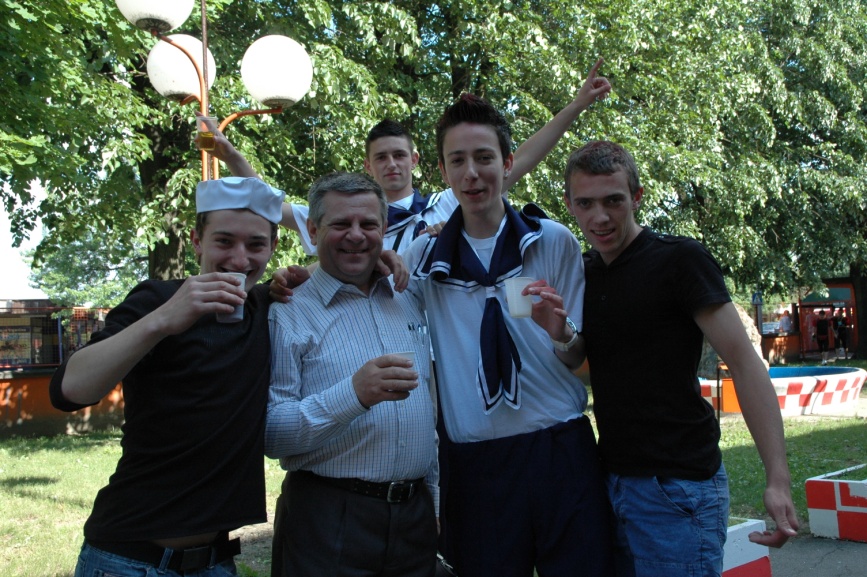 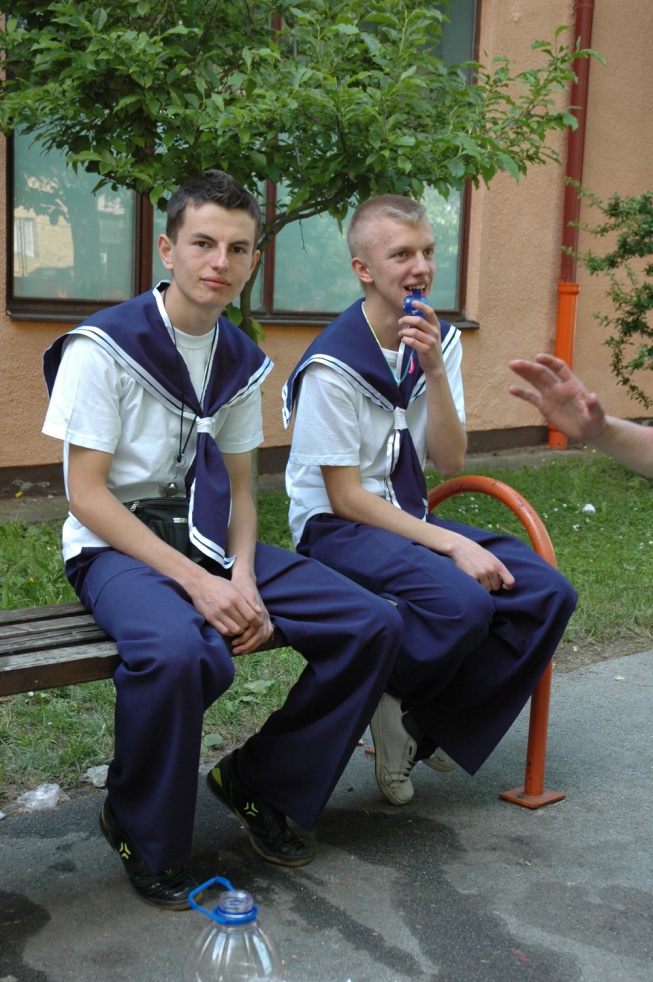 3.B
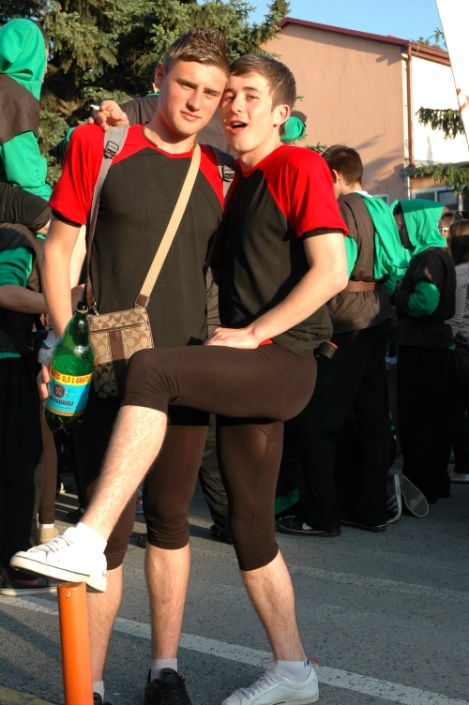 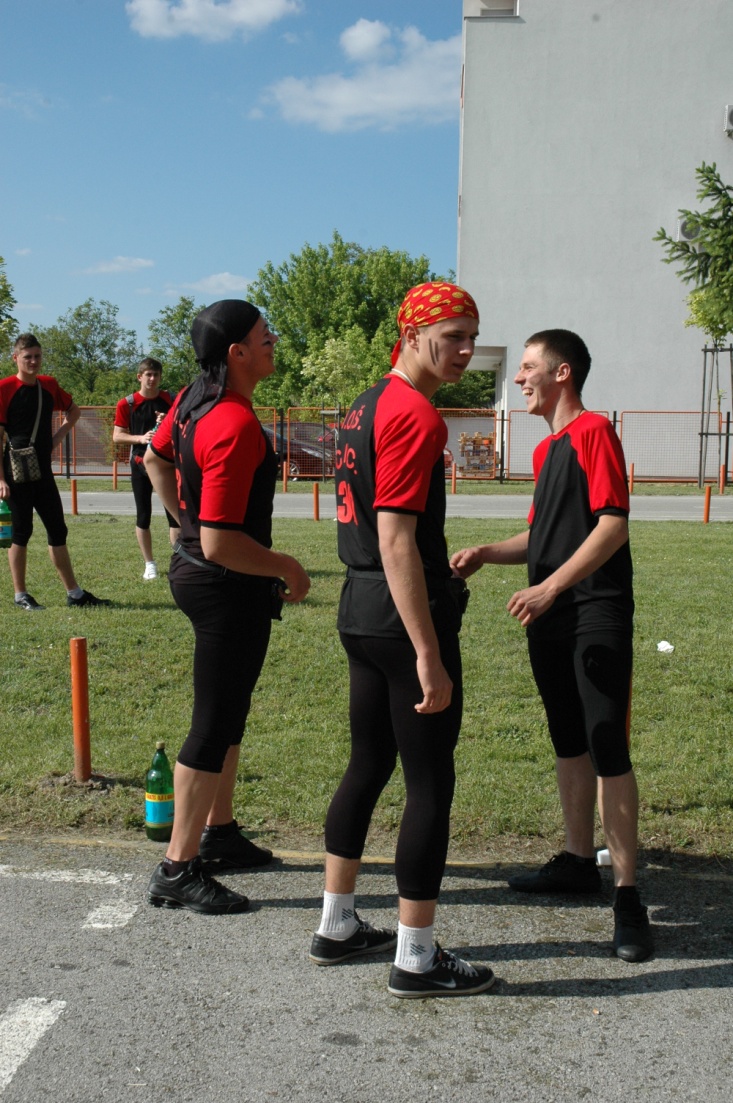 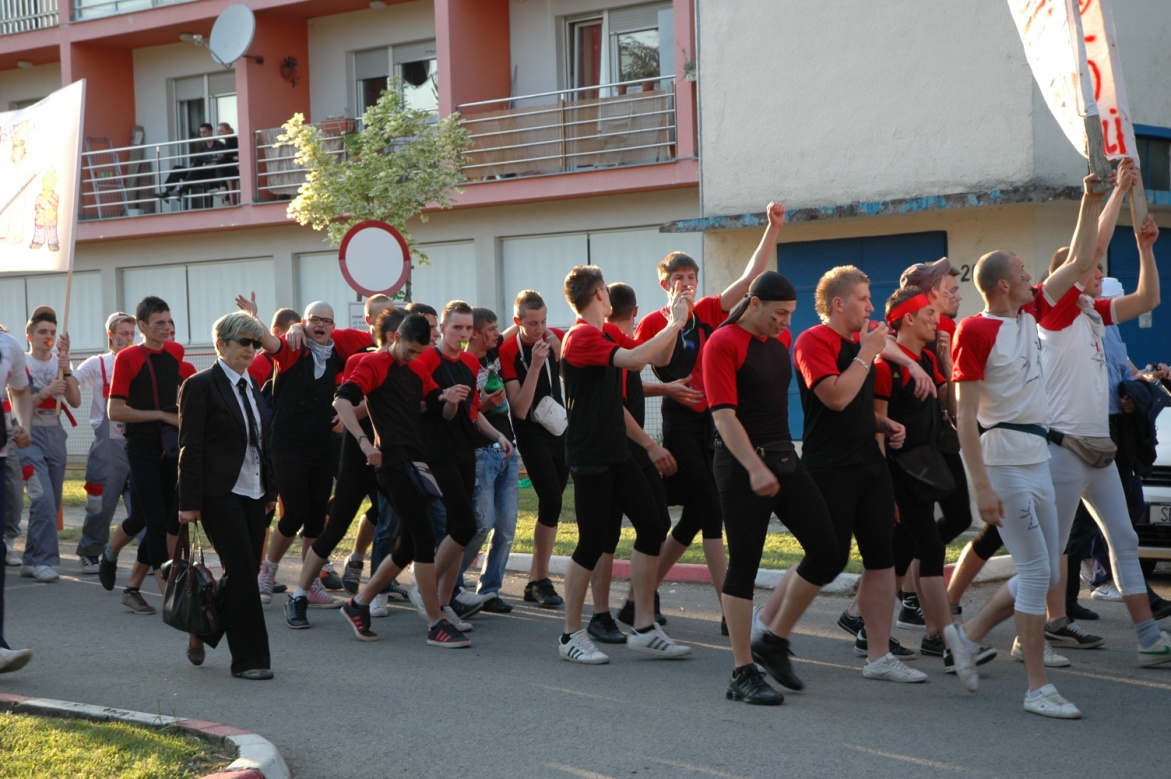 3.C
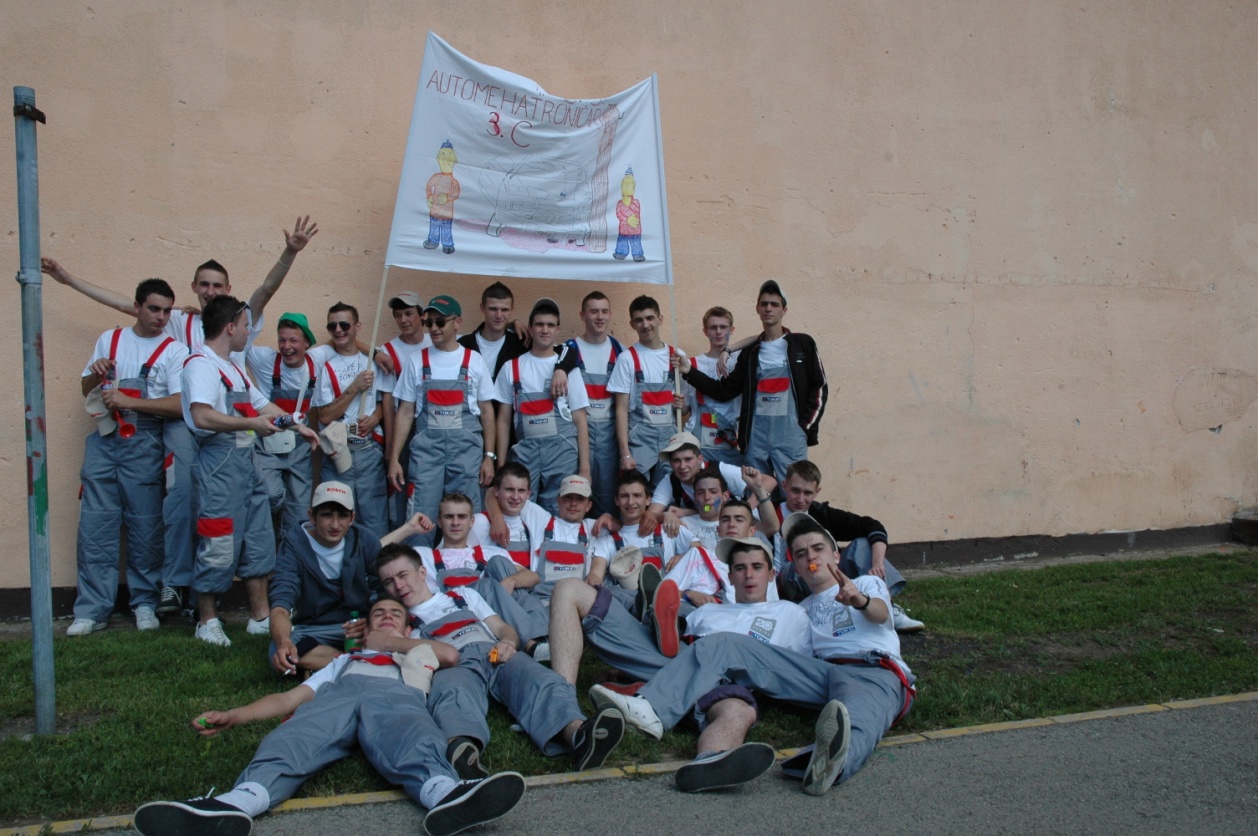 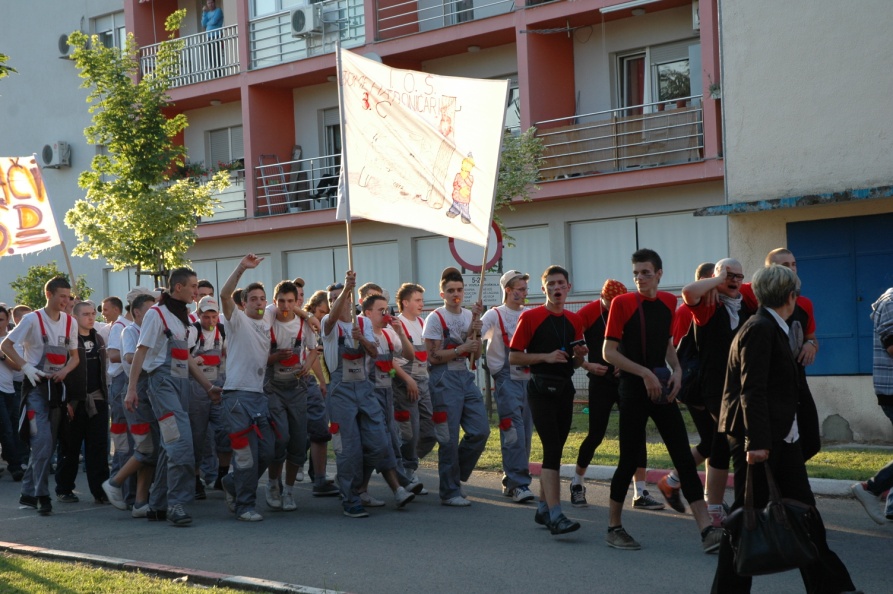 3.D
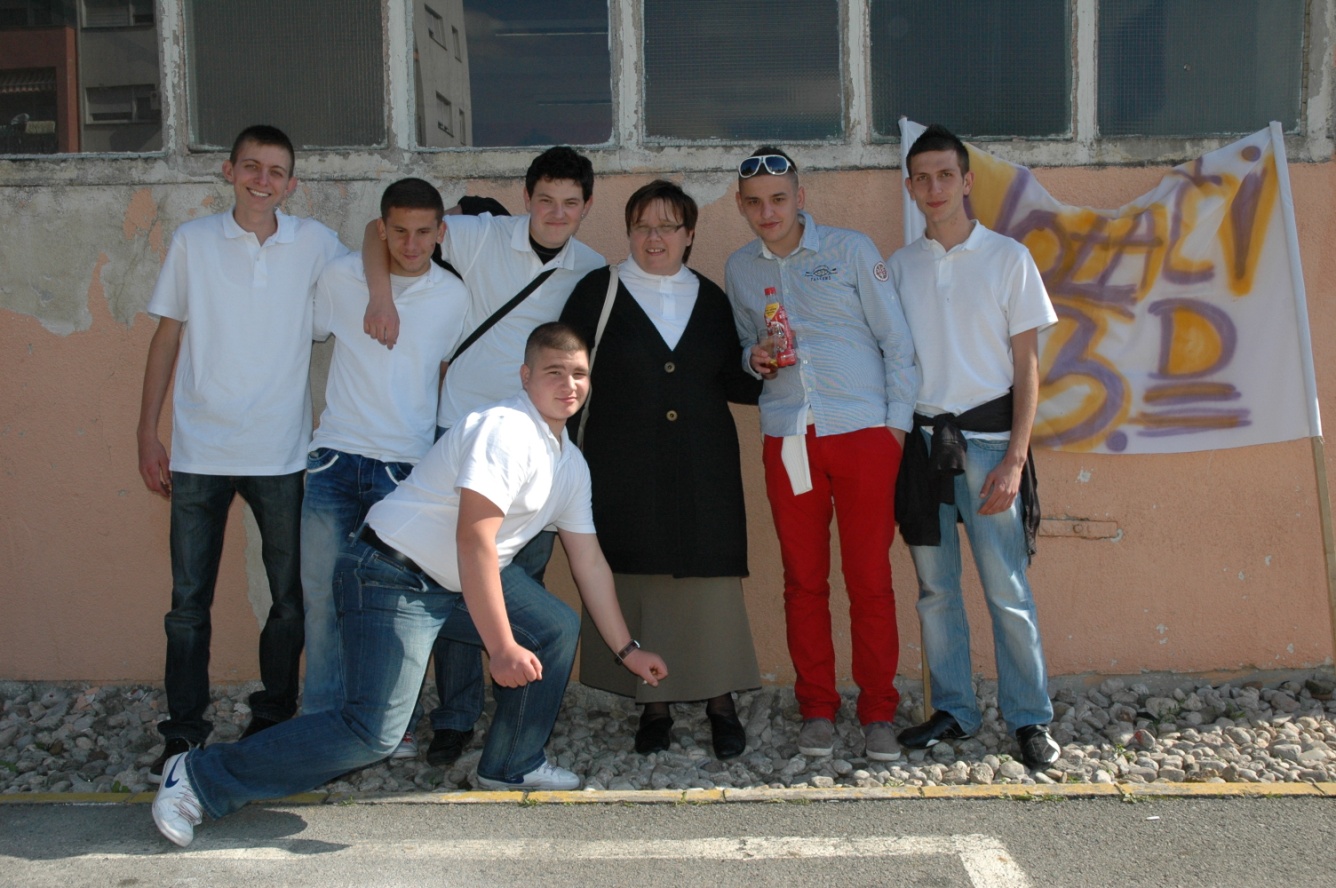 3.E
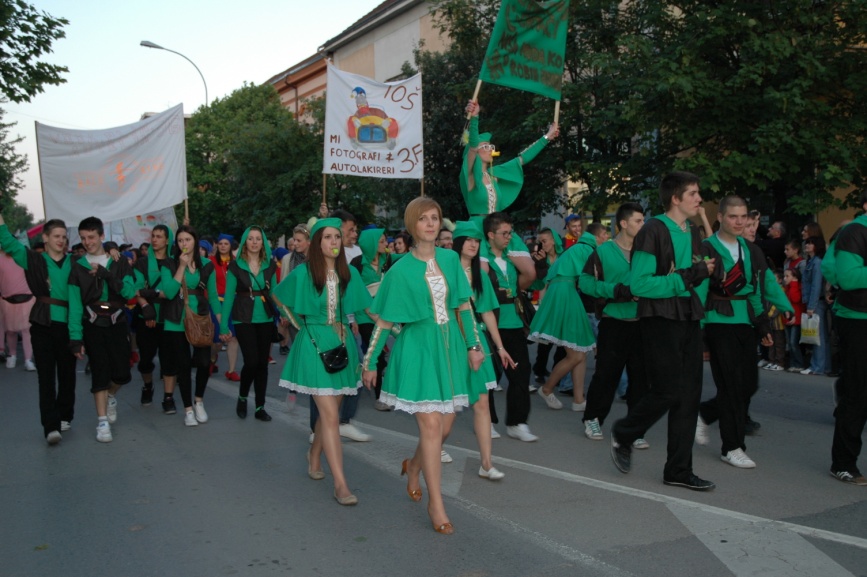 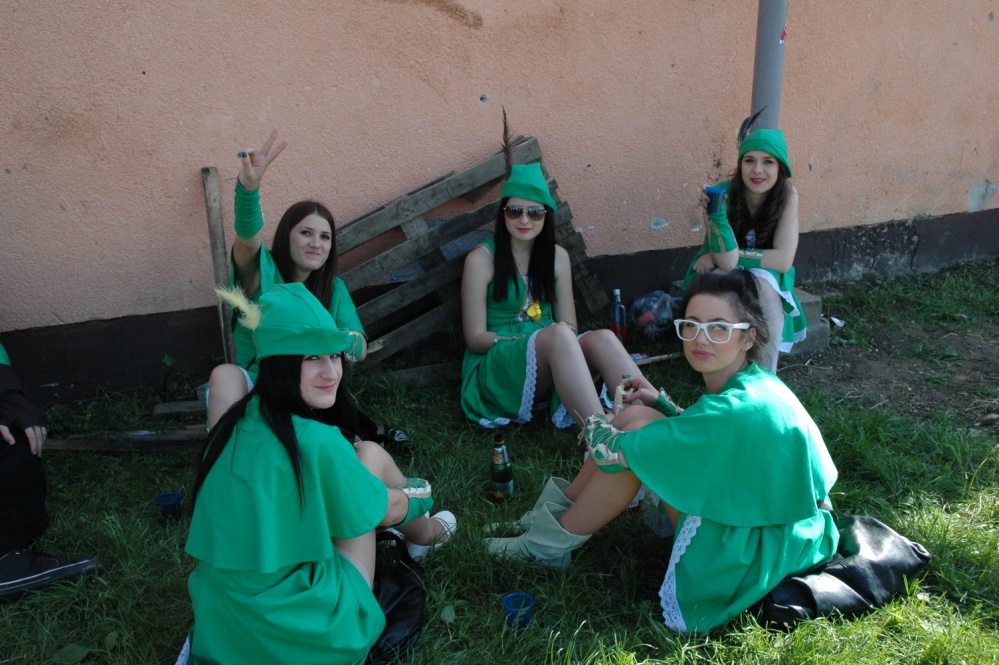 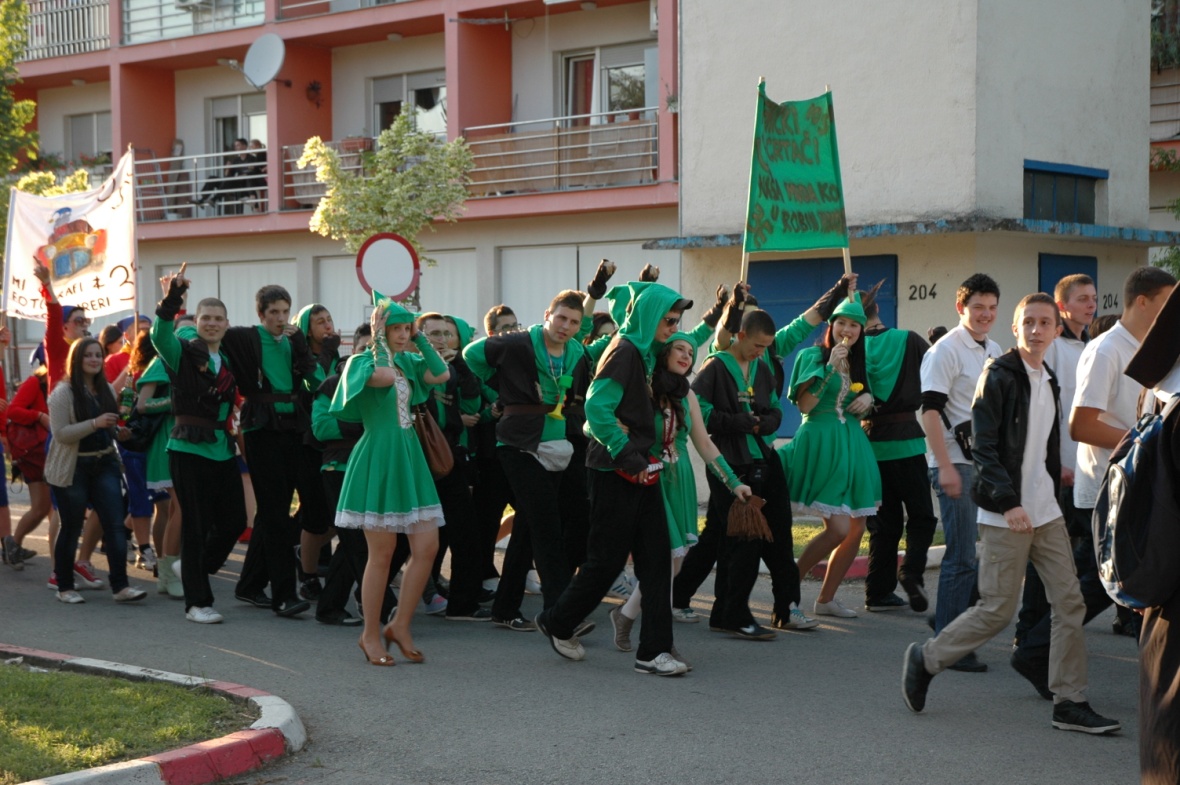 3.F
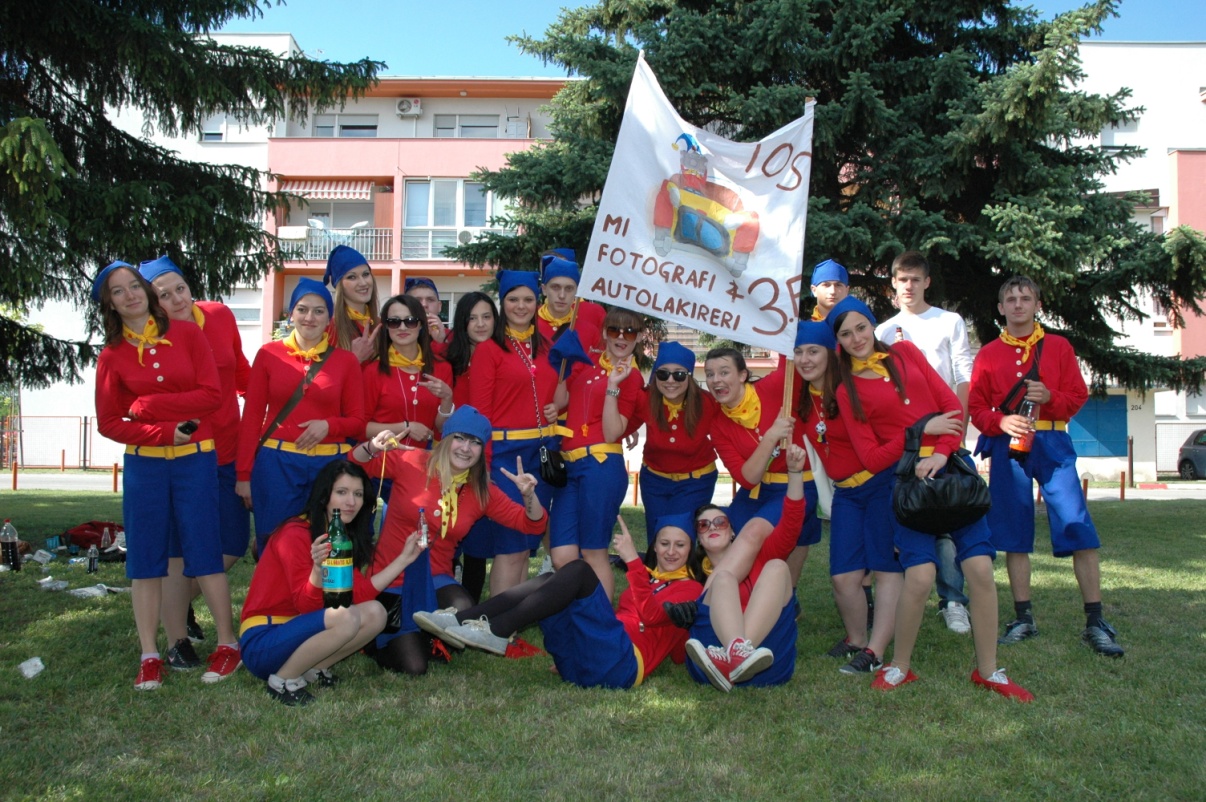 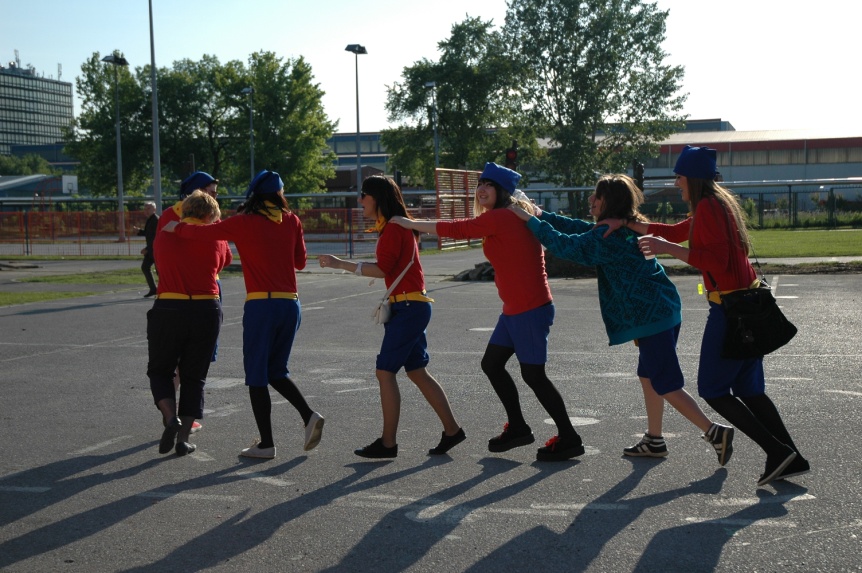 3.G
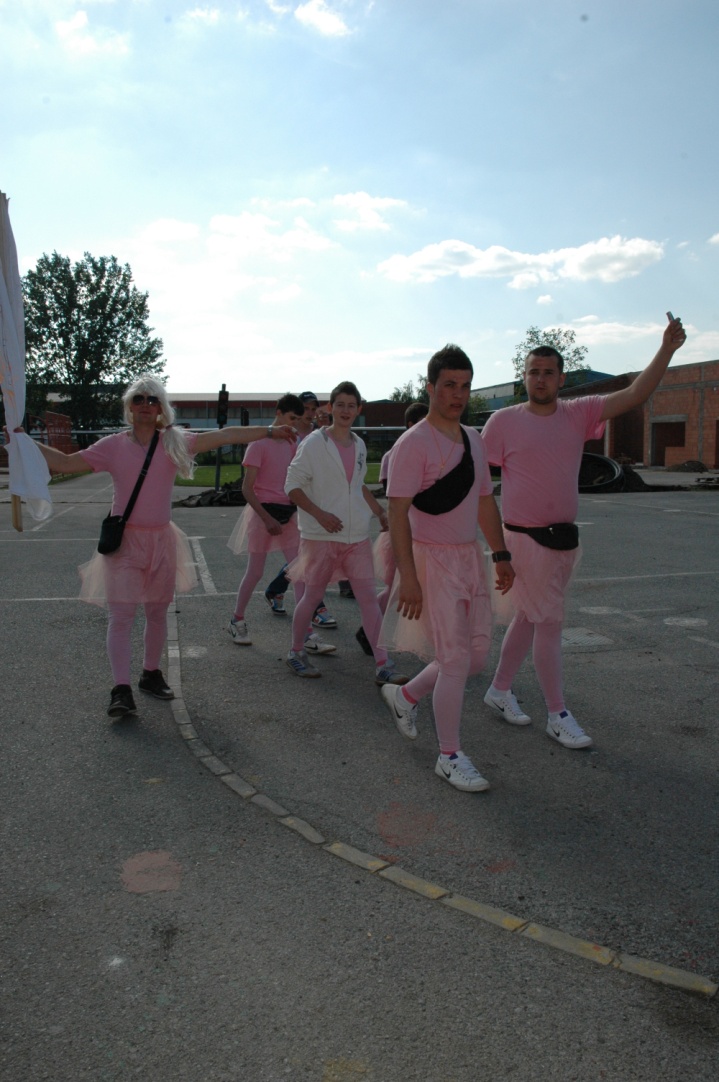 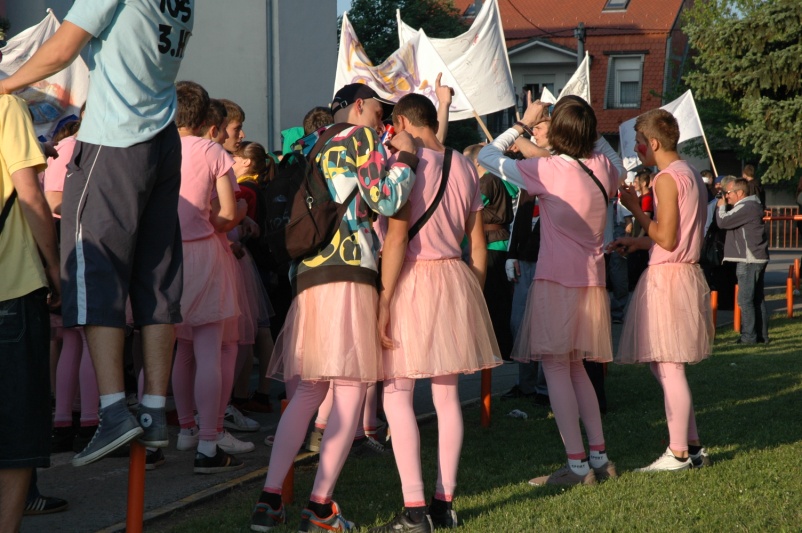 3.H
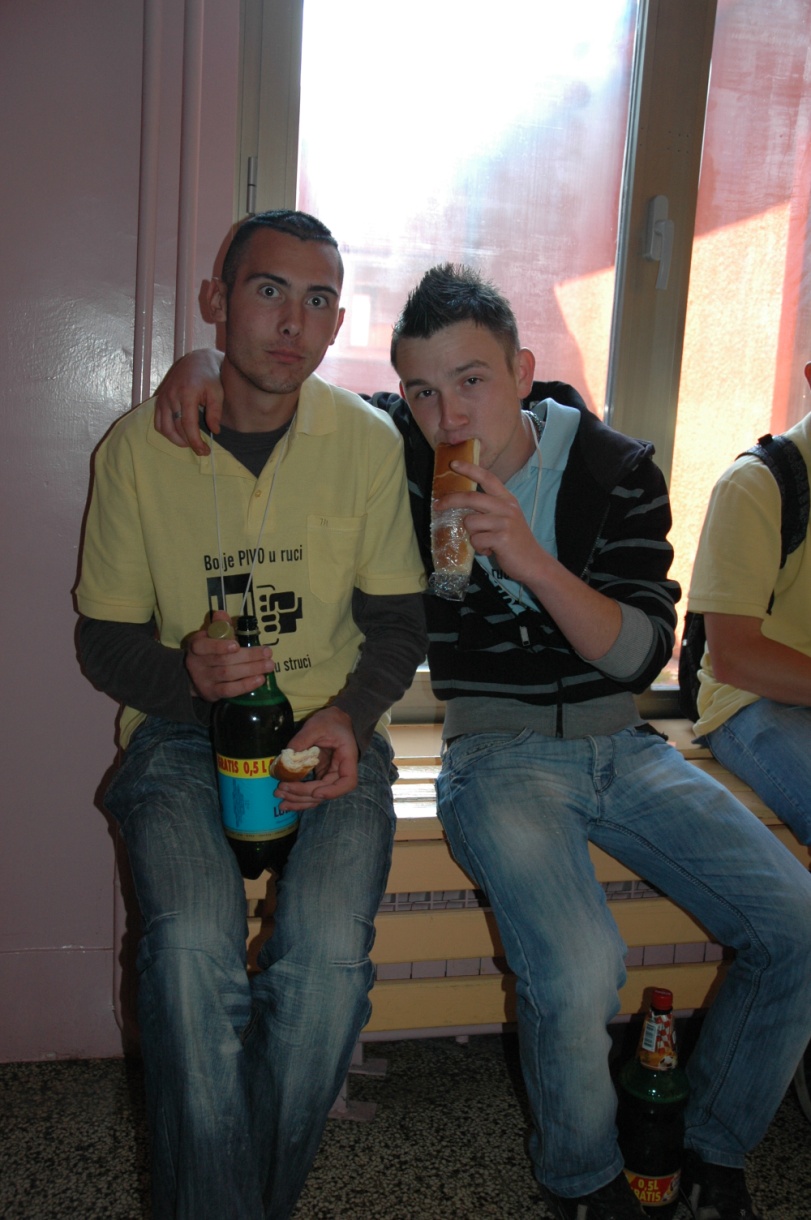 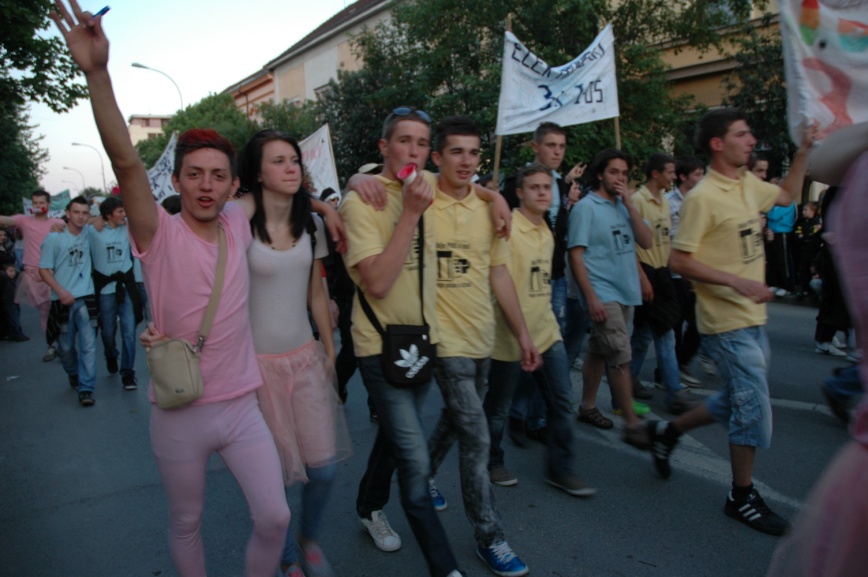 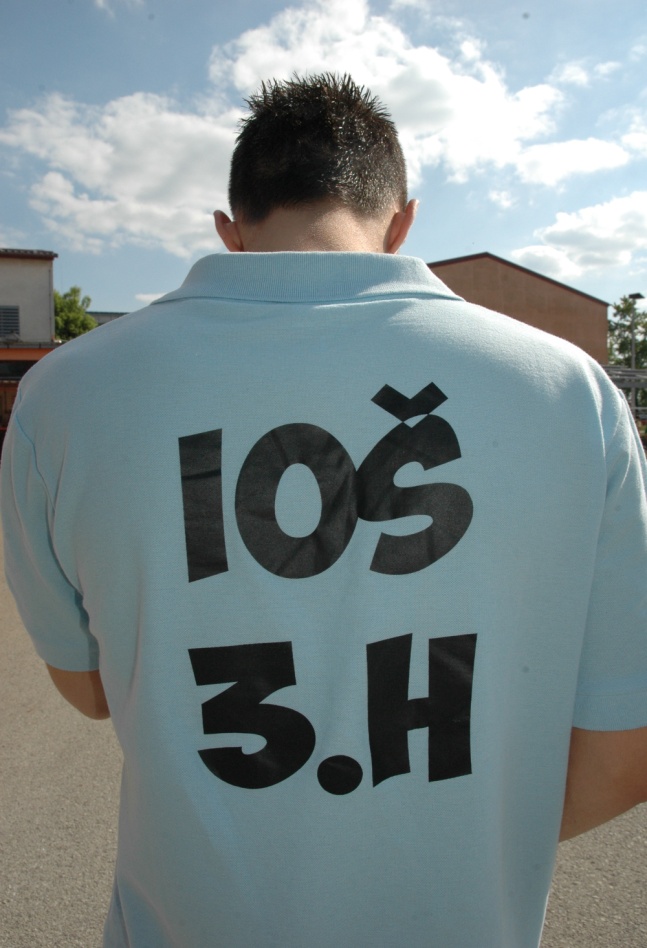 3.I
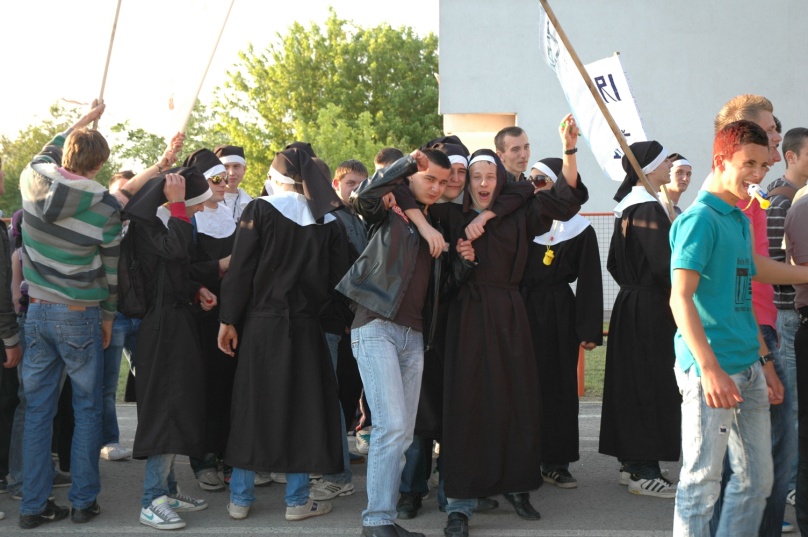 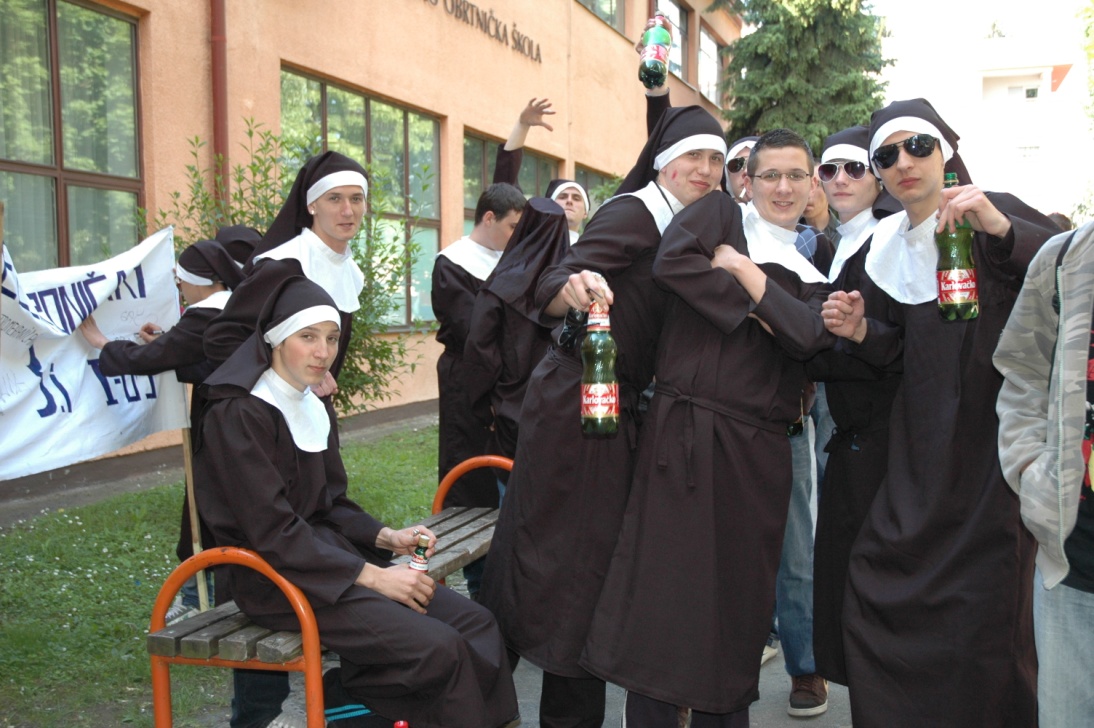 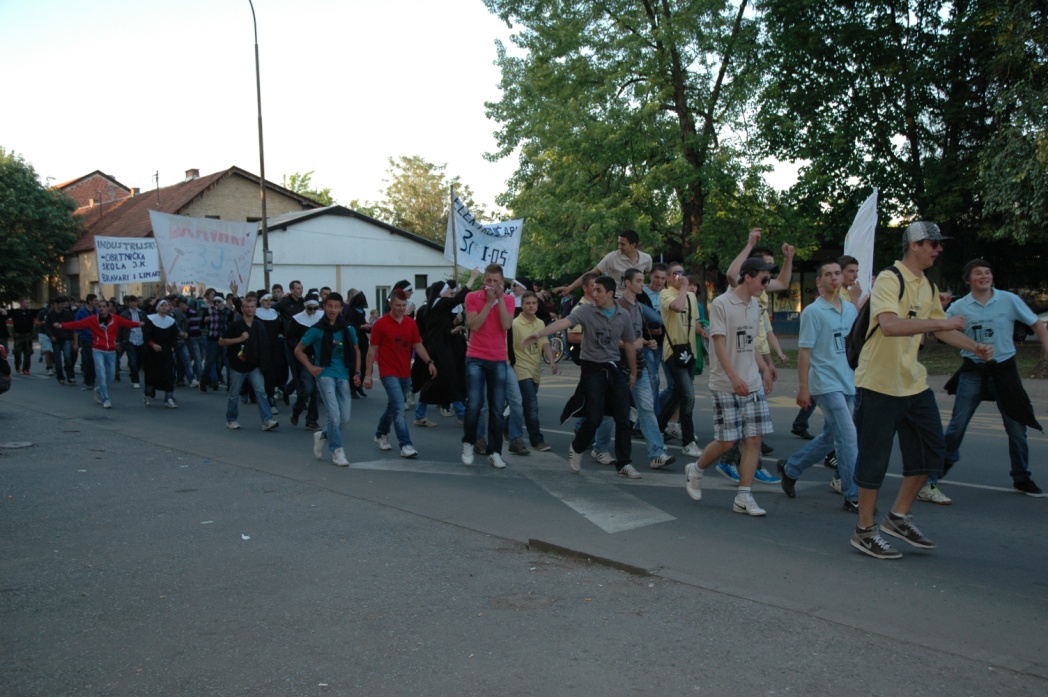 3.J
3.K
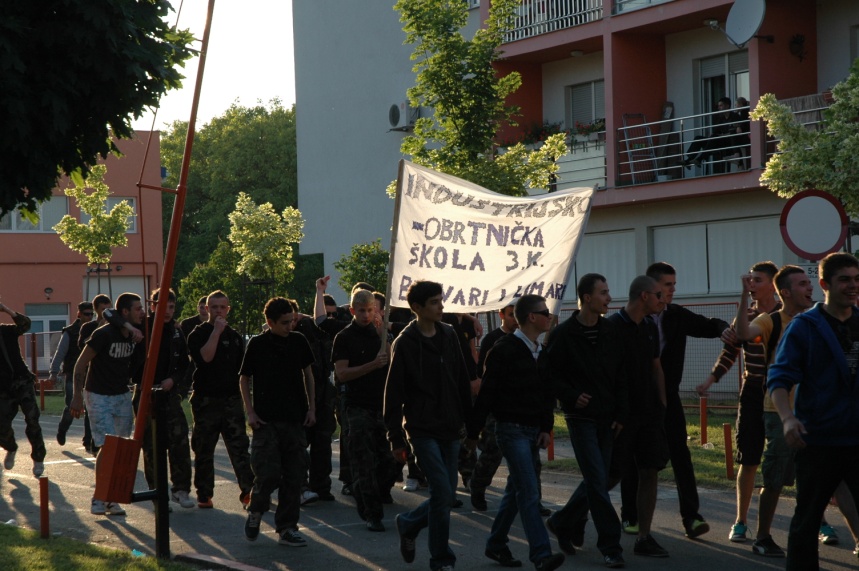 Profesori tj. razrednici su pomno promatrali maturante i stalno bili uz njih.
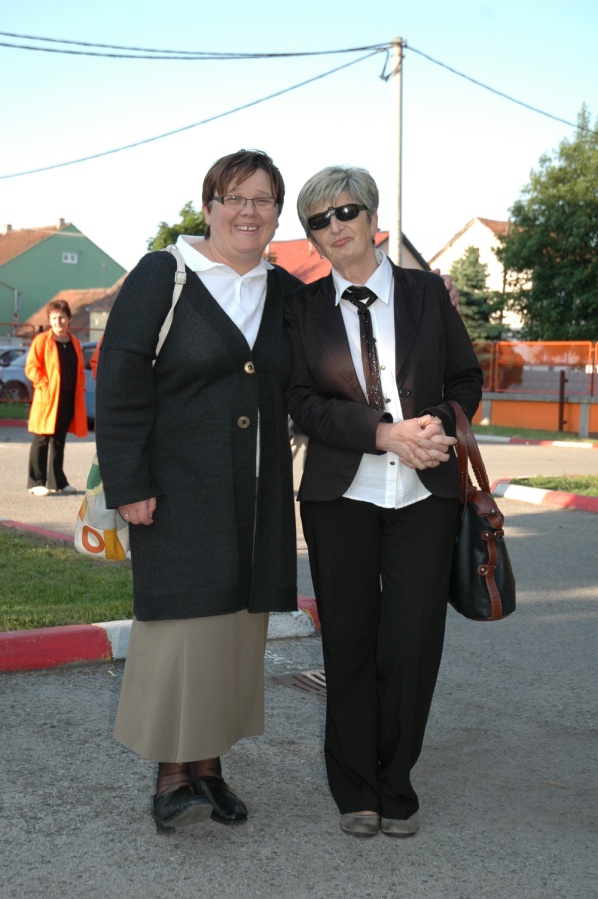 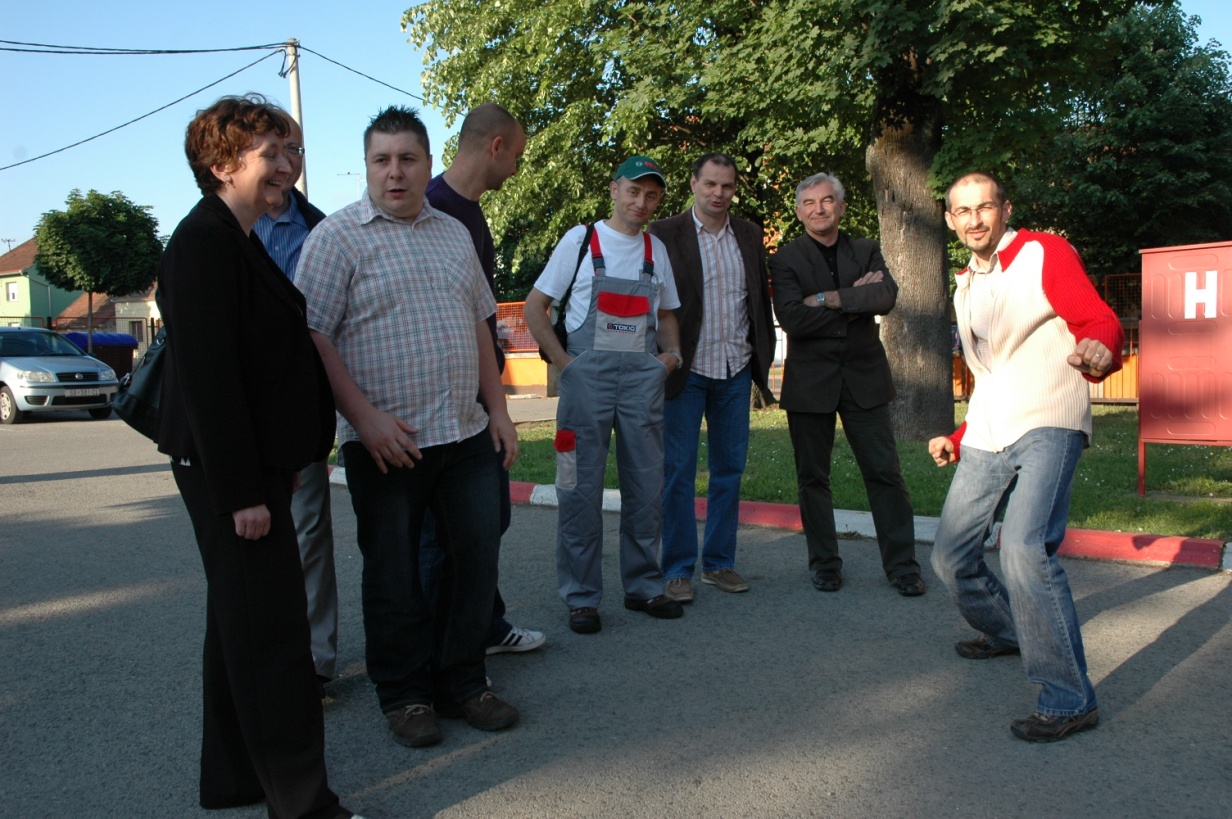 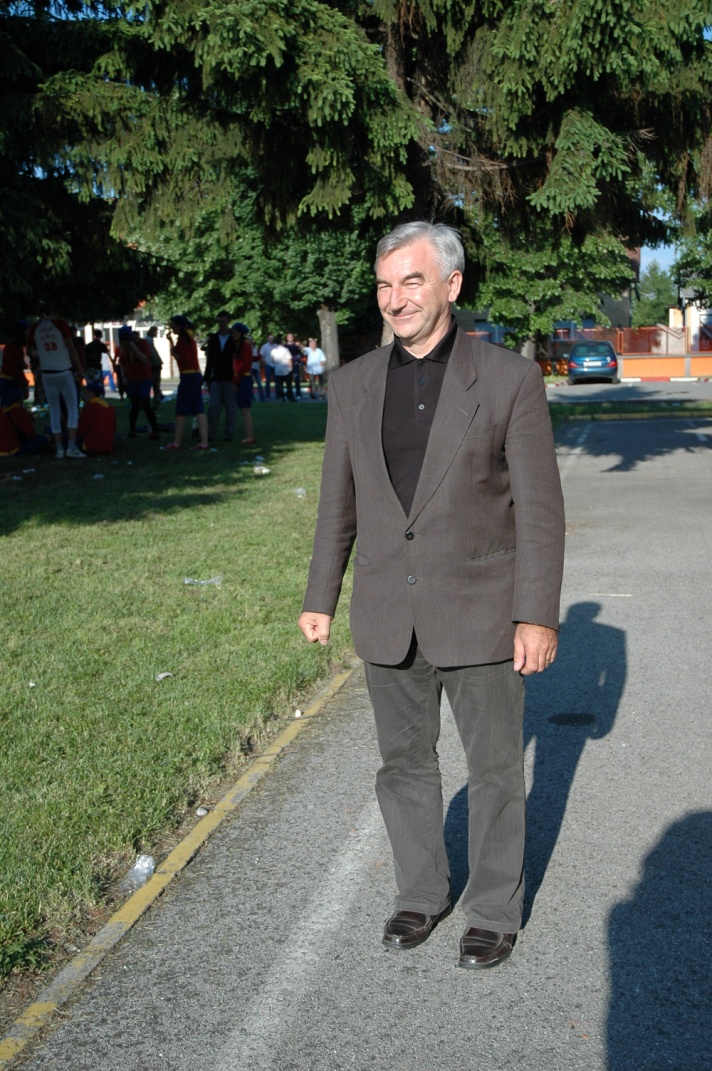 Ravnatelj gospodin Luka Mladinović je također promatrao atomsferu.
Svi razredi su završili s predavanjima osim 3.b koji ima predavanje do 24.12. i 2.m koji nastavlja s praktičnom nastavom do kraja godine.

Od srca se zahvaljujemo školi na uloženom trudu oko  ozvučenja školskog dvorišta i na svemu što su učinili za taj dan. HVALA VAM !!
Za tu generaciju ( ‘94. ), škola je završila i sretno im u nastavku školovanja i života.
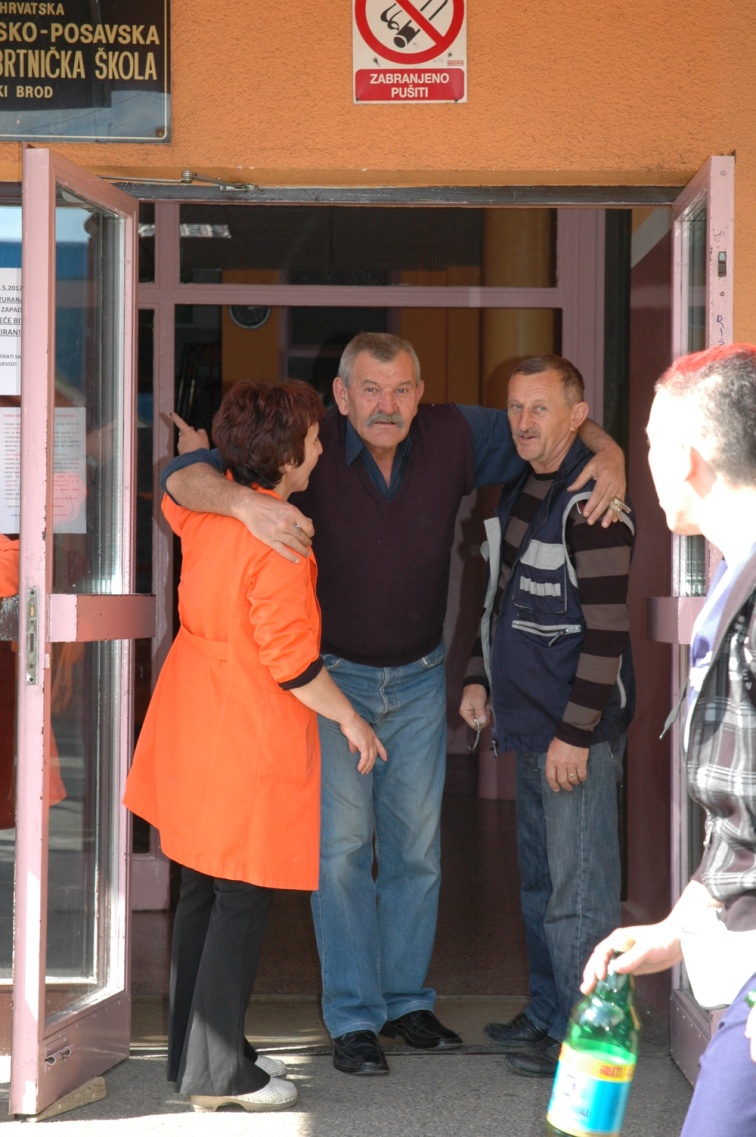 A do godine novi maturanti i novi kostimi..
Napravila: Tomislava Jozić, 2.eP.S. Ako sam neke razrede izostavila, ne zamjerite jer nisam imala podatke o njima. 
Čistačica, majstor Joza i naš domar...